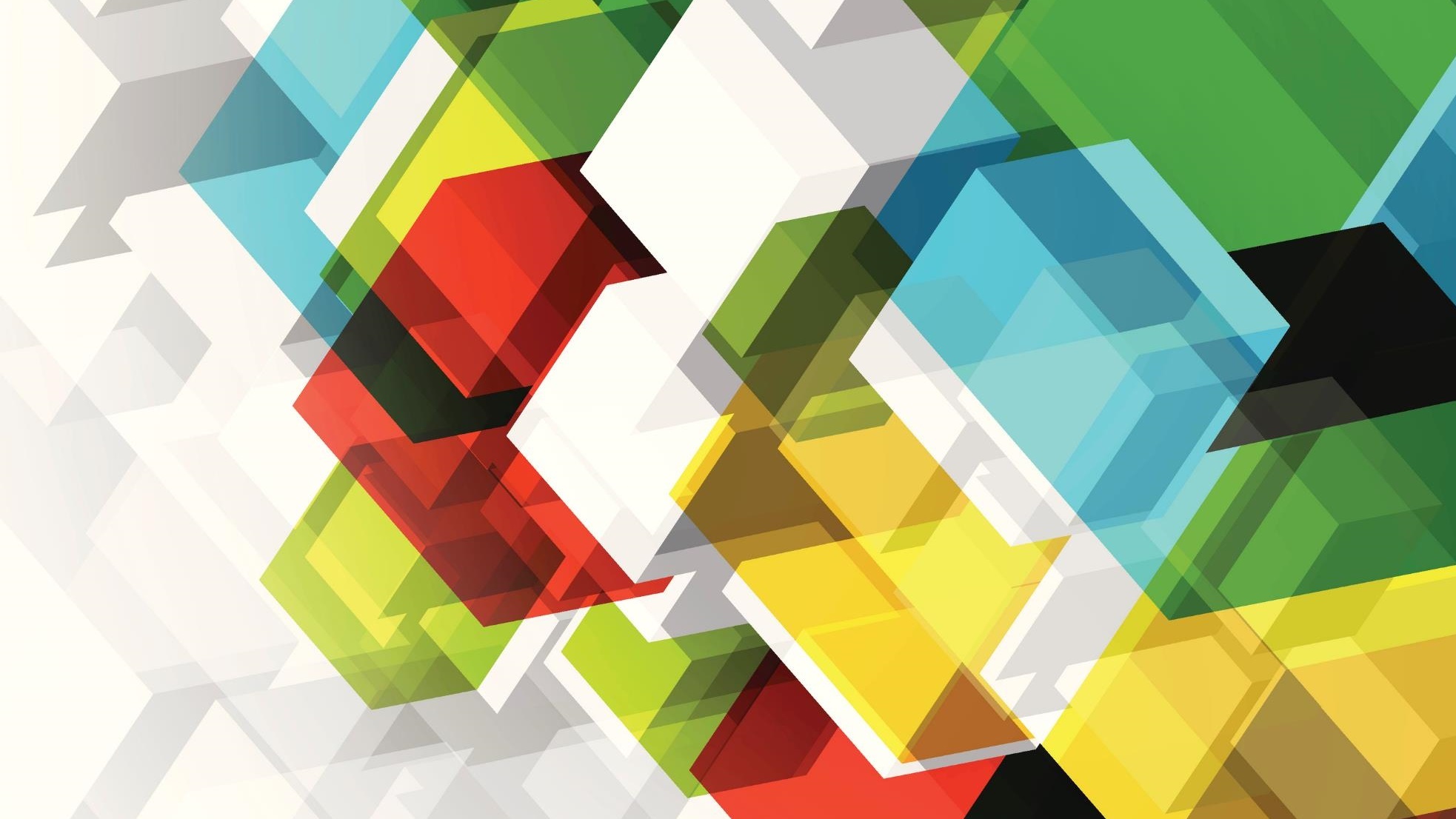 How to make a PowerPoint
A Short Guide
Table of Contents
Choosing Your Design
Create a new file and select a design for it.
 Further customize the slides using “Format Background” under the “Design “ Tab

Use the Design Ideas button under the “Home” Tab” to further customize your content.
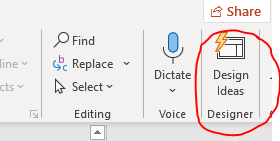 Choosing Your Design - continued
Select slide types that include space for both text and pictures.
Use the “New Slide” button under the “Home” Tab to choose a preset slide type.
Customize the text box size, font size, type, and colour
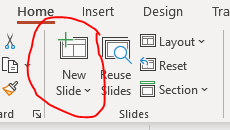 Adding Media
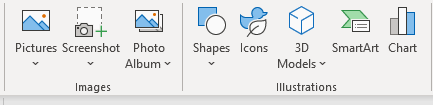 Finishing with Animation
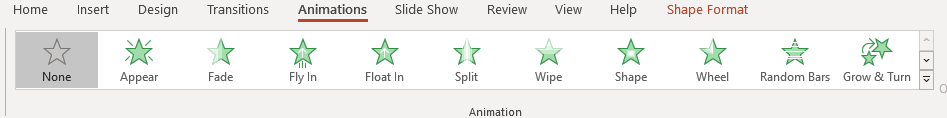 Conclusion
What we know about PowerPoint now
PowerPoint is a Visual Learning Tool
Presentations include Text and Graphics
PowerPoint software has many elements lurking beneath the surface
What is still left to learn.